Craftsmanship and Communication of the Human Species
Bert Stroka
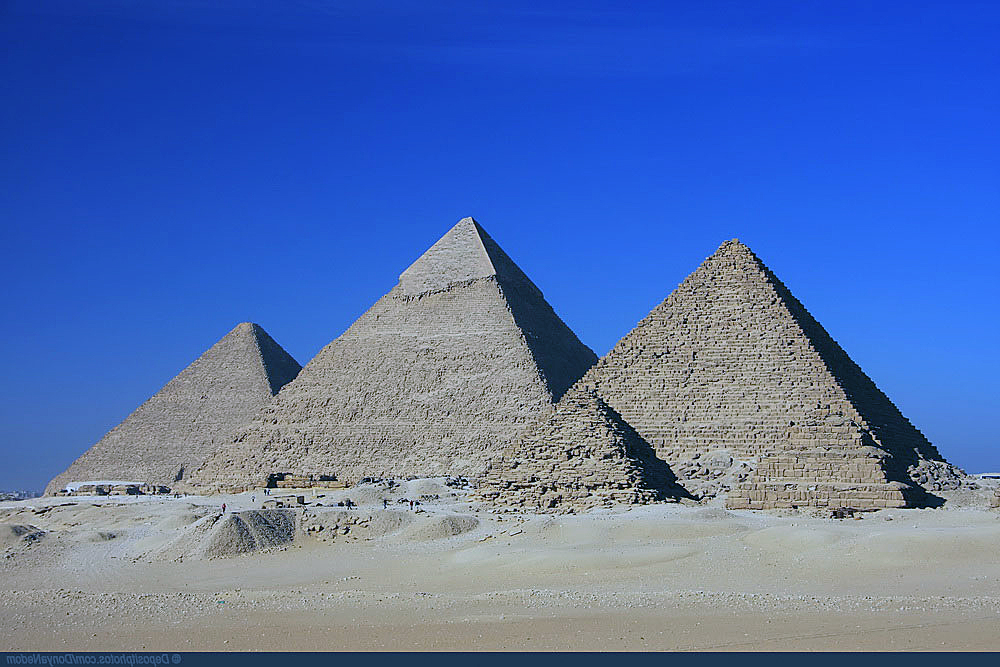 Craftsmanship
Thumbs
Brain Size
Tools
Buildings
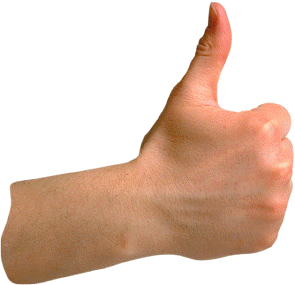 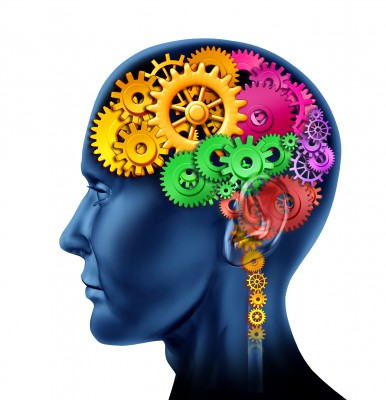 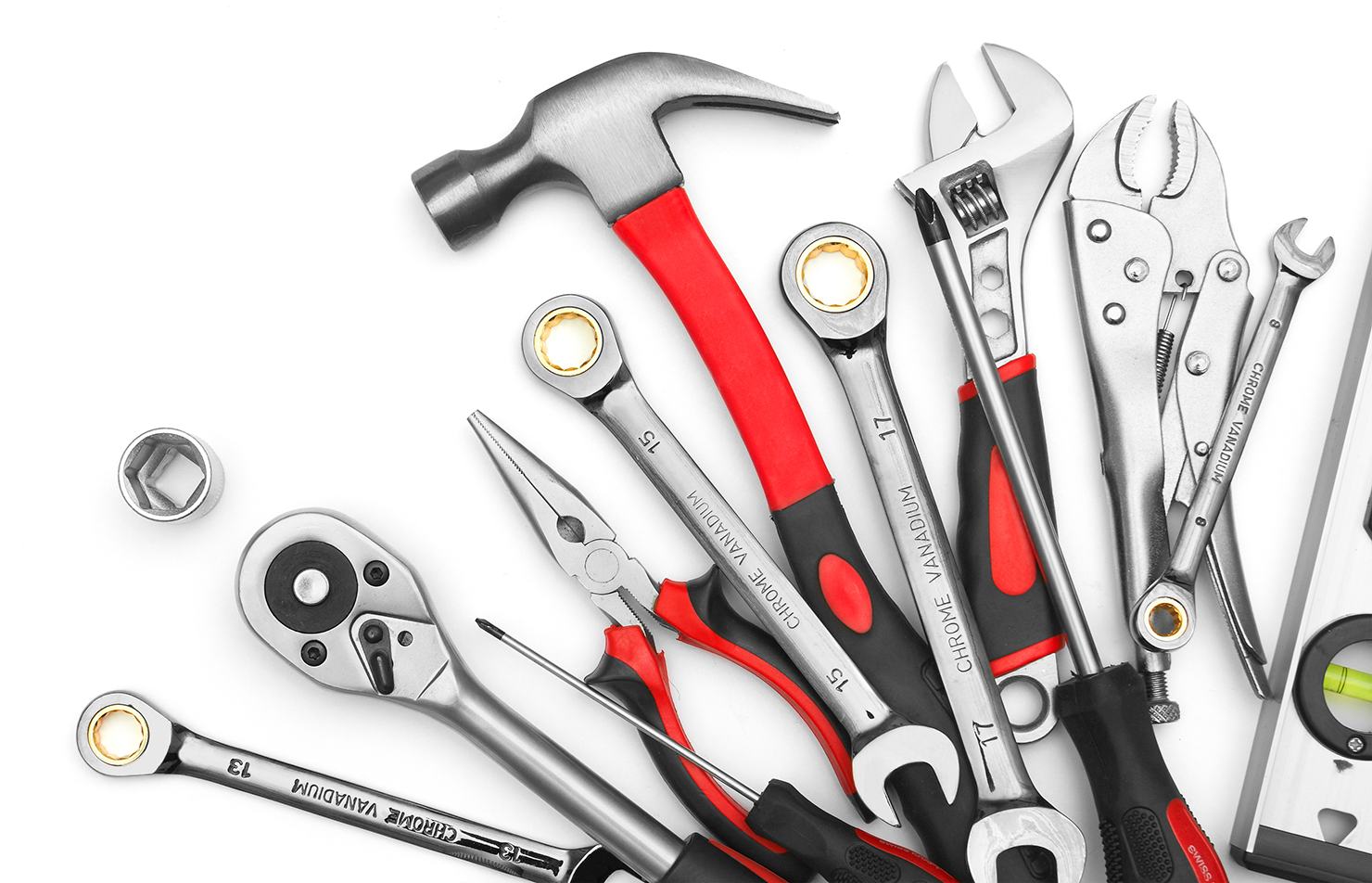 Communication
Language
Telephone
Email
Ideas
Schools
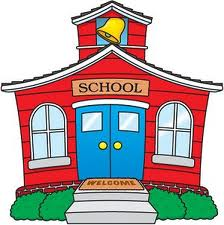 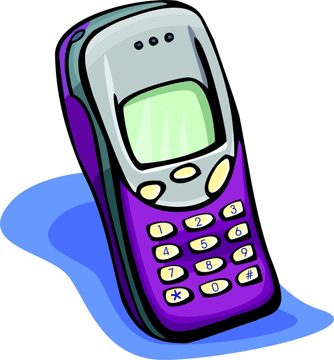 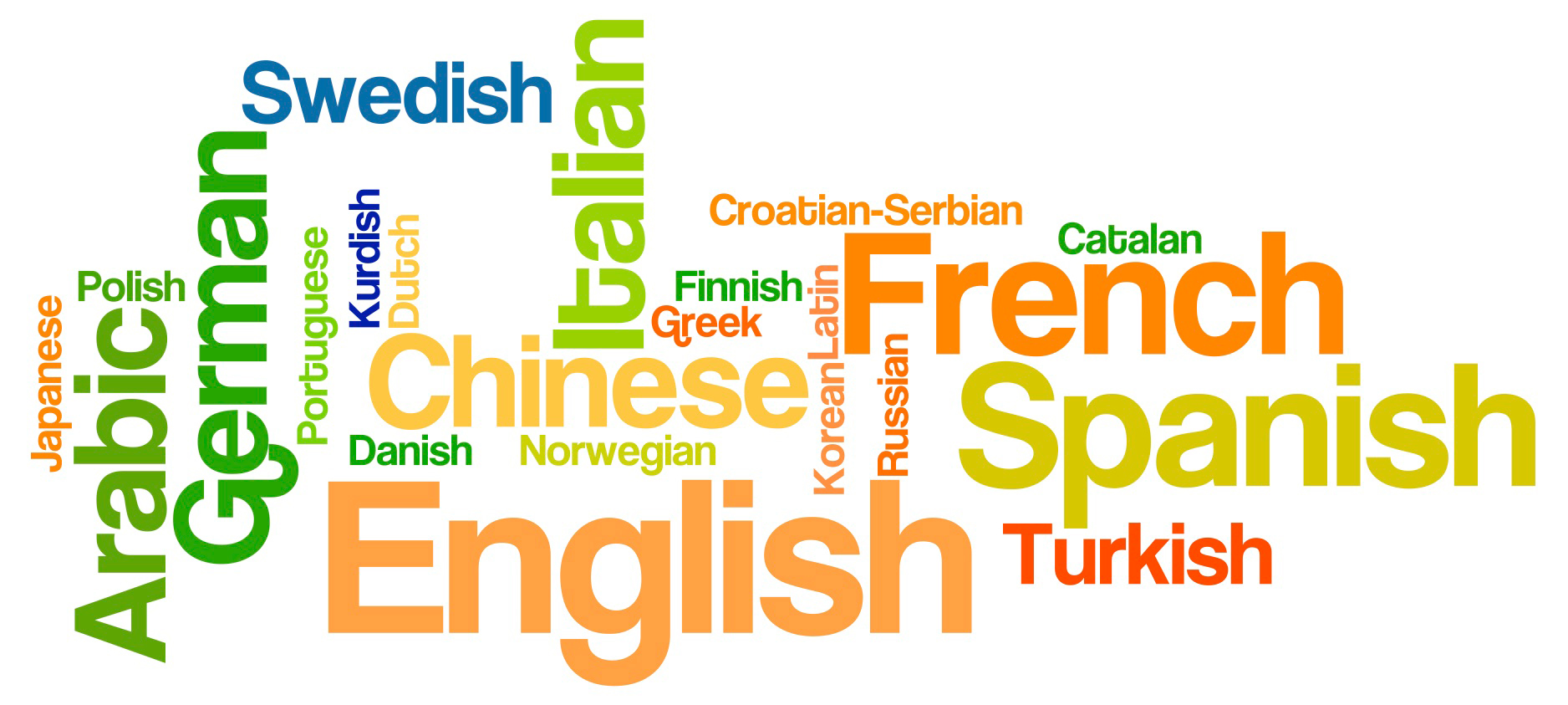